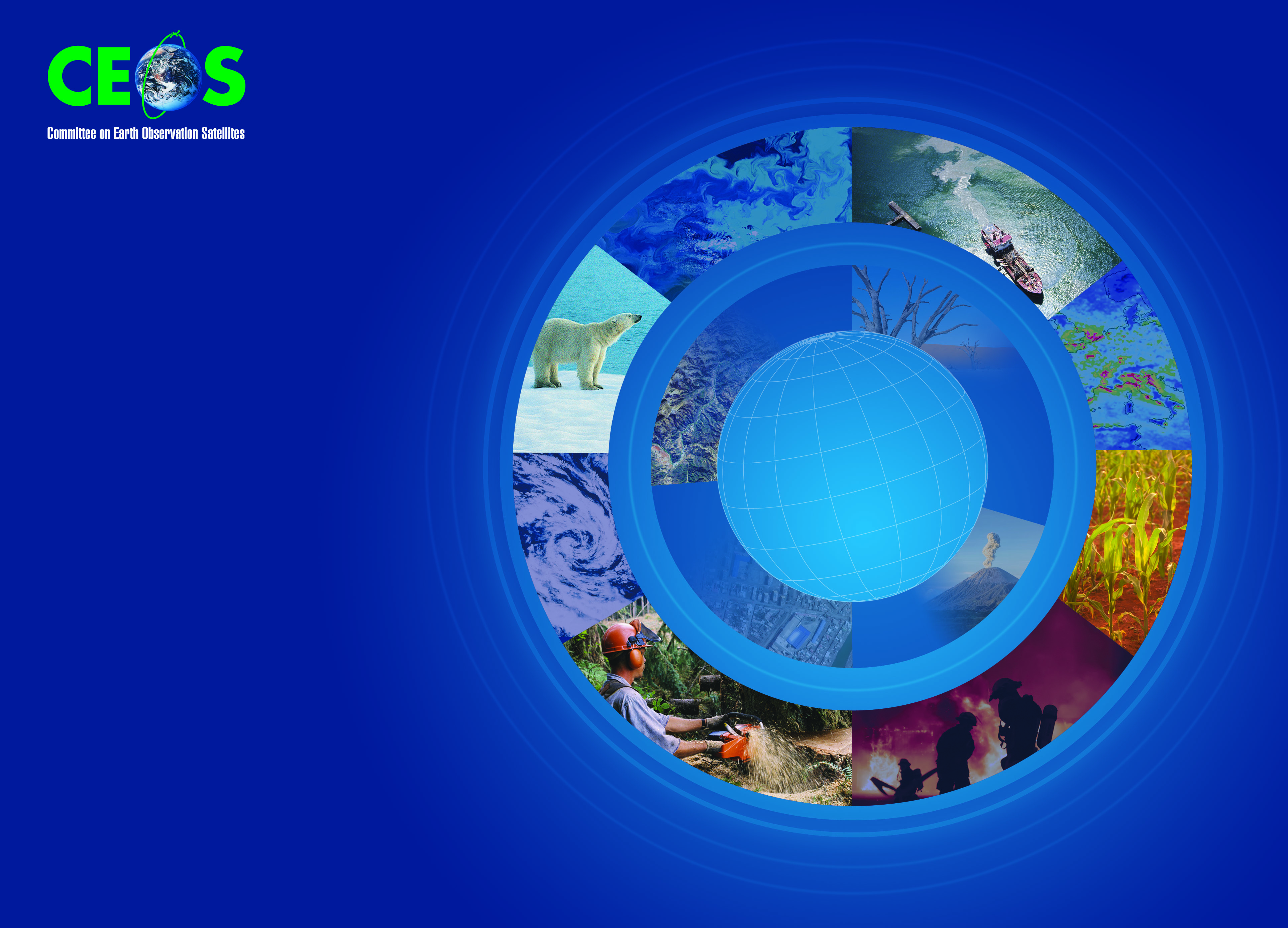 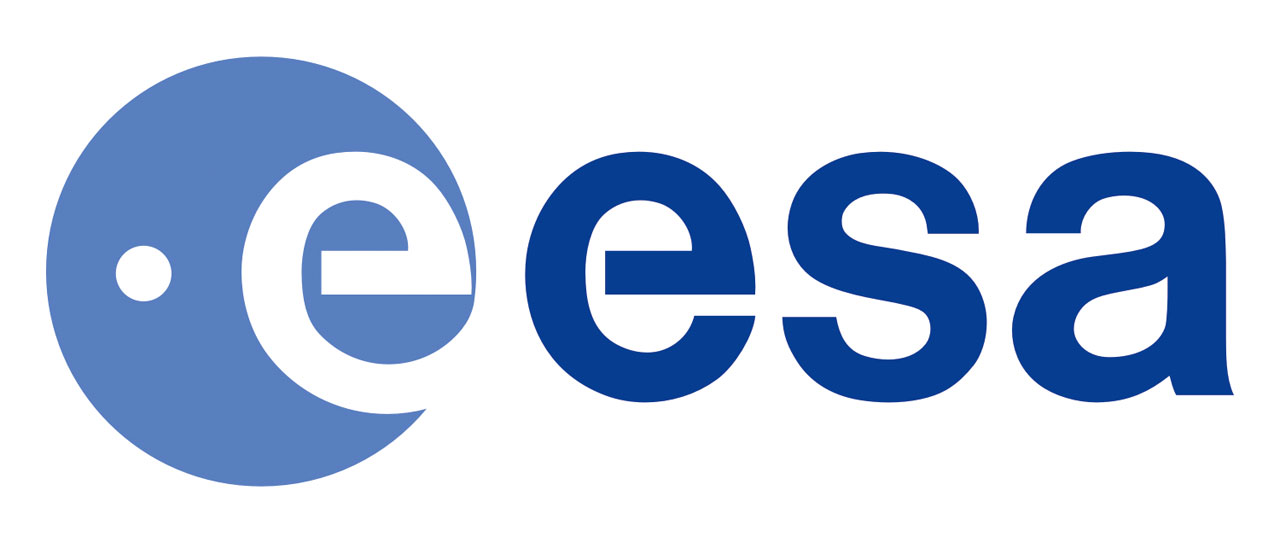 The CEOS MIM Database &
EO Handbook 2012

G Dyke & S Ward(ESA MIM team)
I Petiteville (ESA)


26th CEOS Plenary
Bengaluru, 24-27 Oct 2012
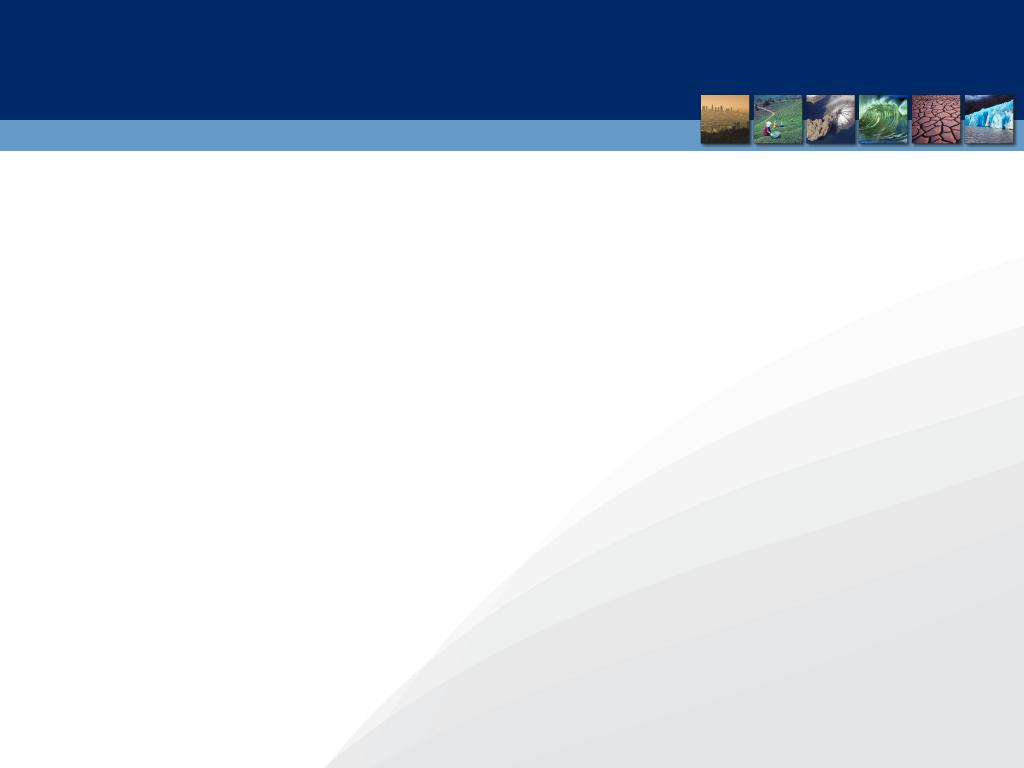 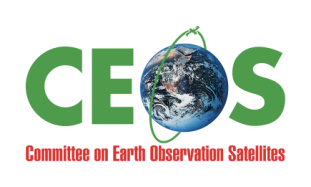 MIM Overview
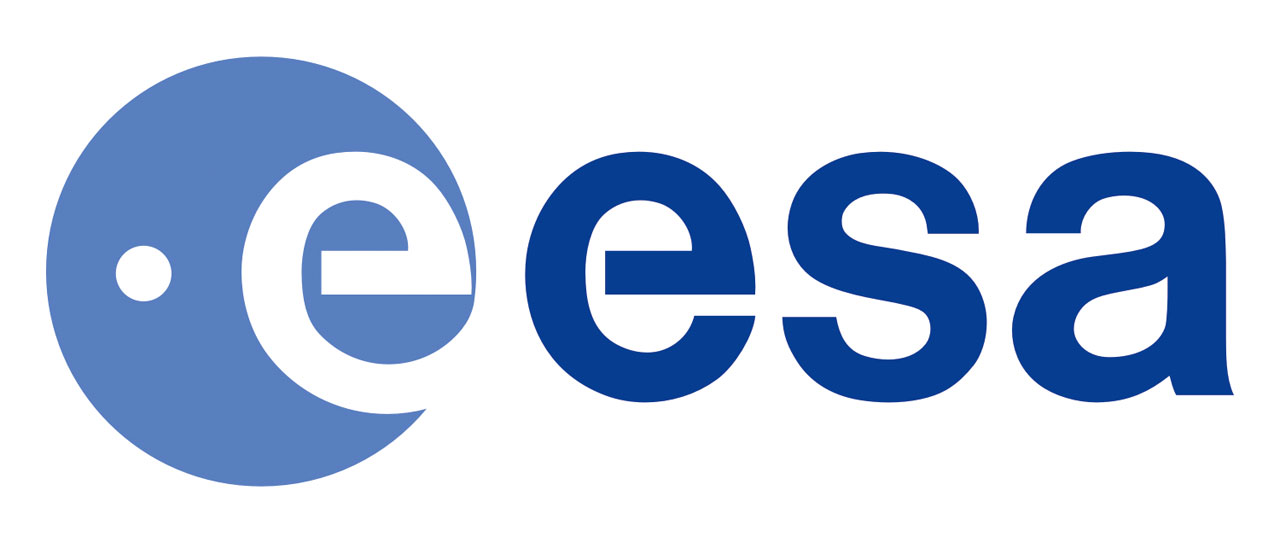 The CEOS Missions, Instruments, and Missions database is the only official consolidated statement of the programmes and plans of CEOS agencies

Mature resource - variety of uses and users
Data backbone of the EO Handbook
Cornerstone for CEOS coordination on gaps and overlaps to optimise global observations
Staff from EO space agencies, climate research scientists, …
The 26th  CEOS Plenary – Bengaluru, India - 24-27 October, 2012
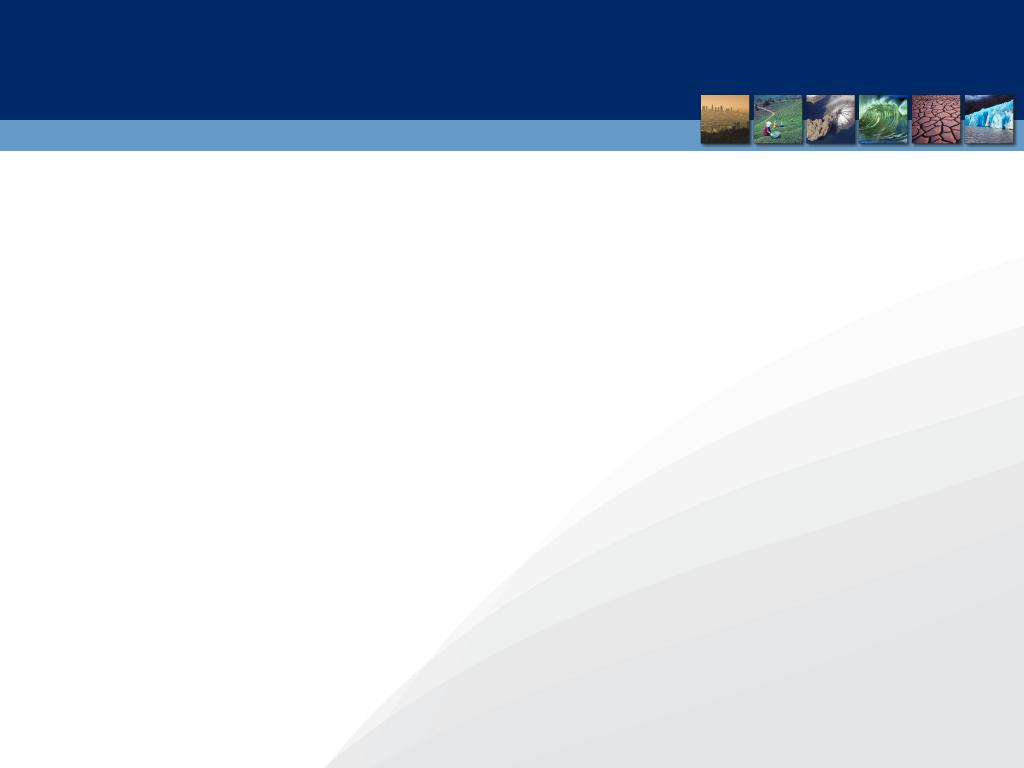 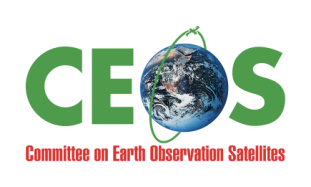 A variety of uses and users
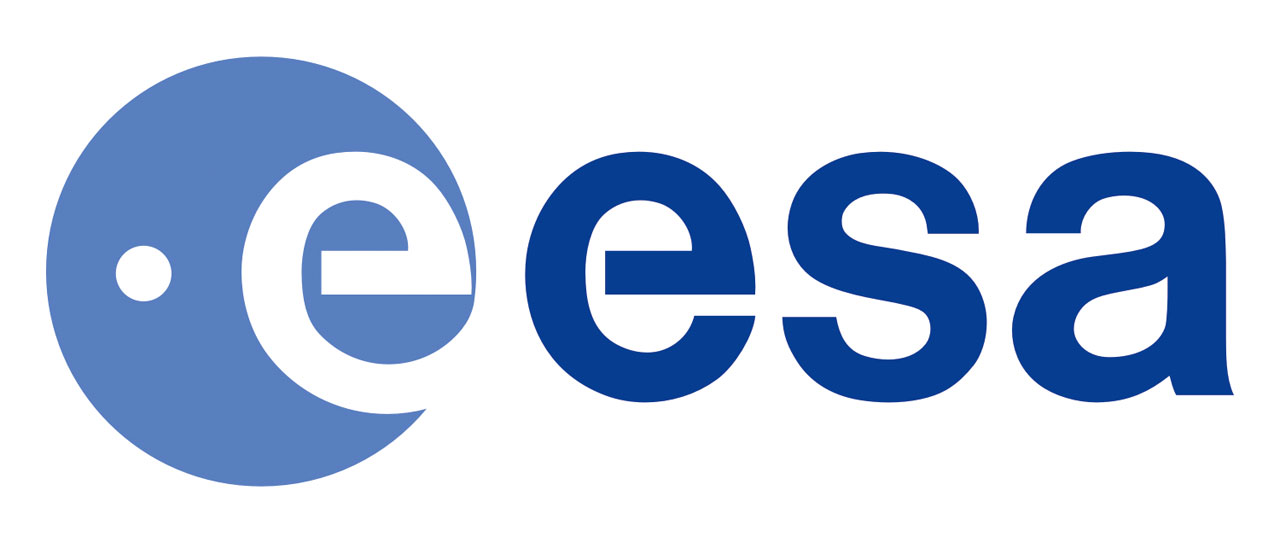 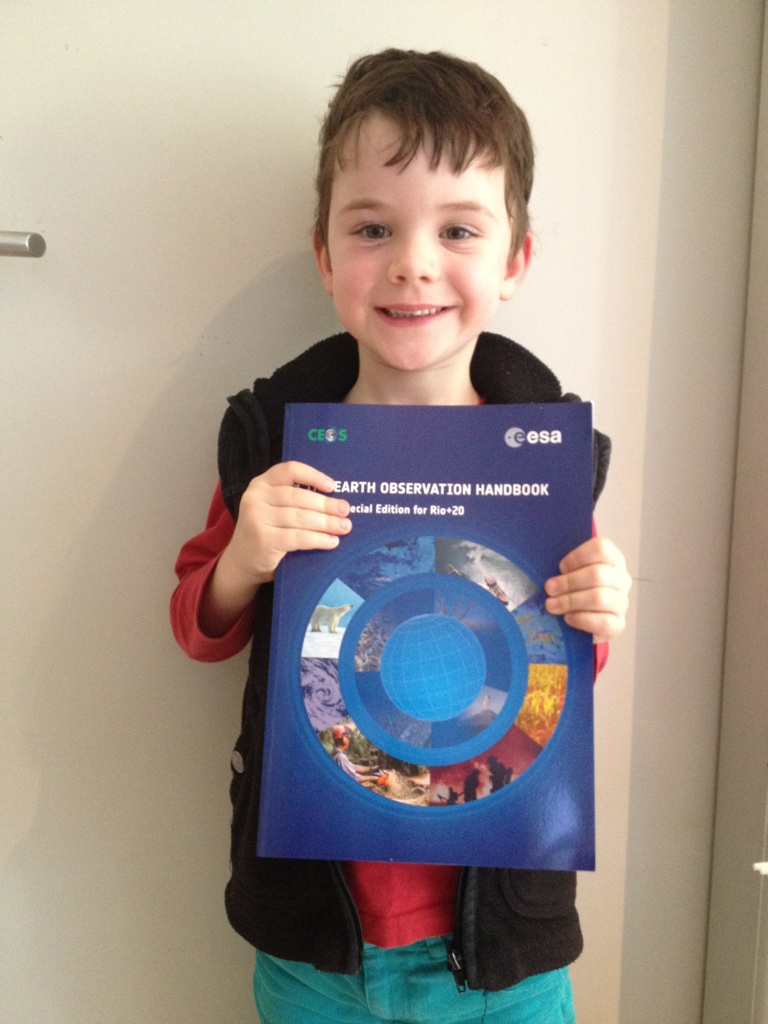 ….  from 

Sydney , 

Australia !!!!
Thank you very much Ivan !!!
The 26th  CEOS Plenary – Bengaluru, India - 24-27 October, 2012
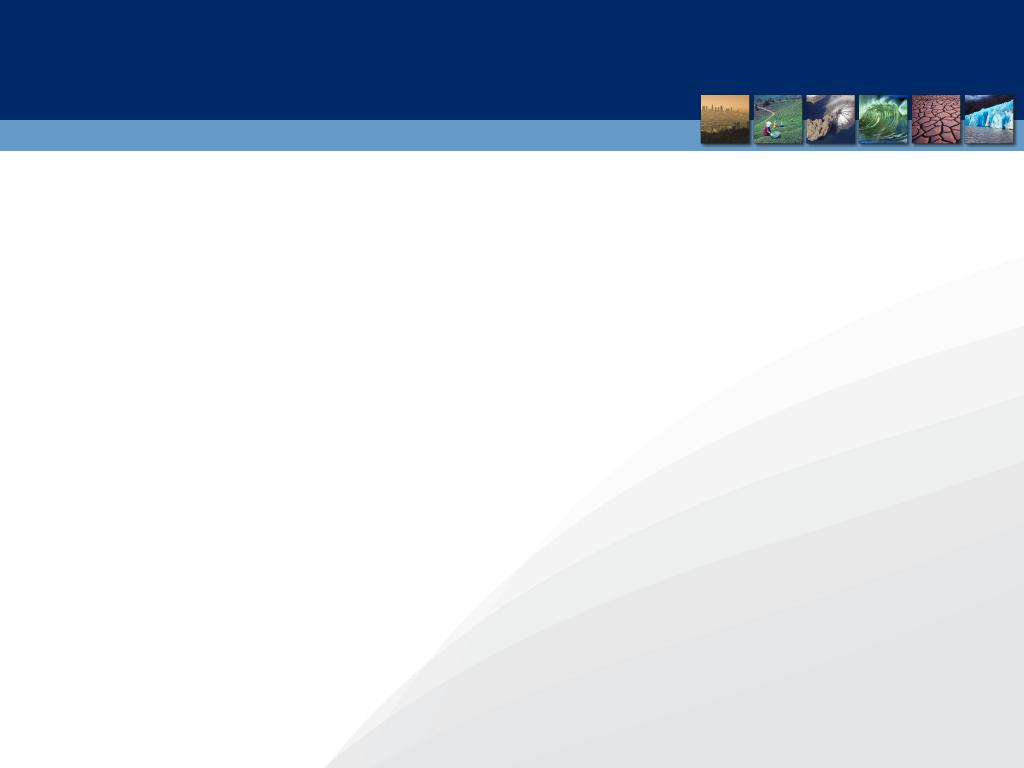 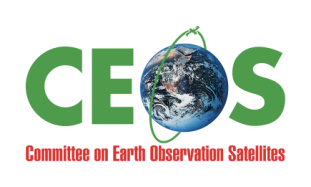 2012 Highlights
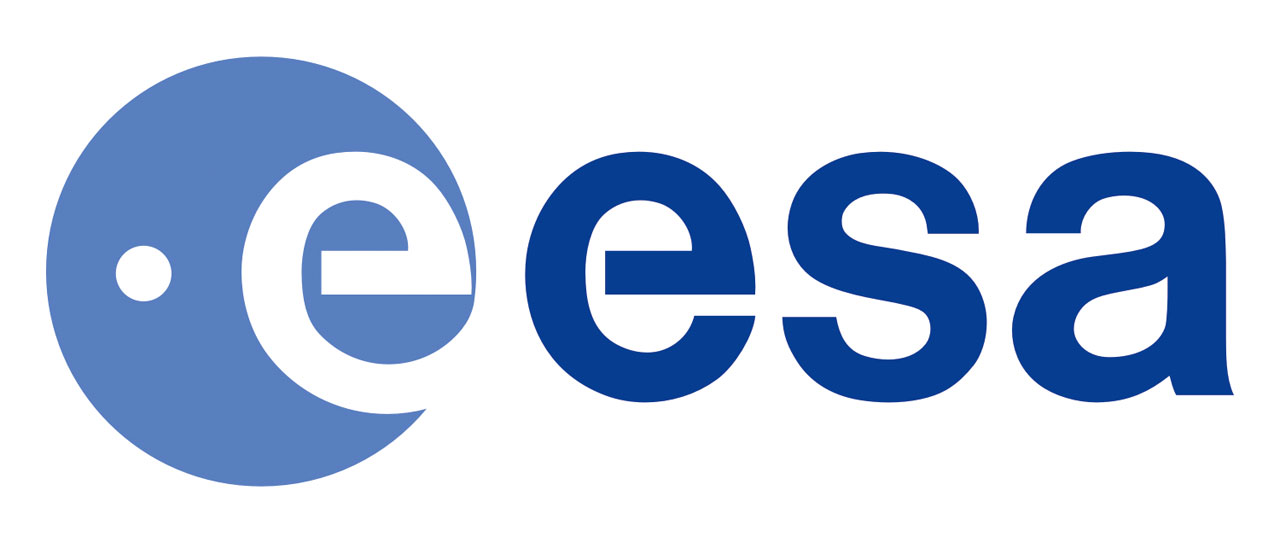 Two successful survey processes – thank you Contacts
In support of Rio+20 EO Handbook, and full annual update

Highly productive coordination with the SEO
Further enhancement of database contents based on on going dialogue (measurement accuracy, etc.)
Sharing information on VCs, ECVs, and SBAs
Collaboration on future directions

Support to WGClimate – distribution of ECV Inventory survey materials within MIM survey

Additional measurement parameters to the mission profiles
The 26th  CEOS Plenary – Bengaluru, India - 24-27 October, 2012
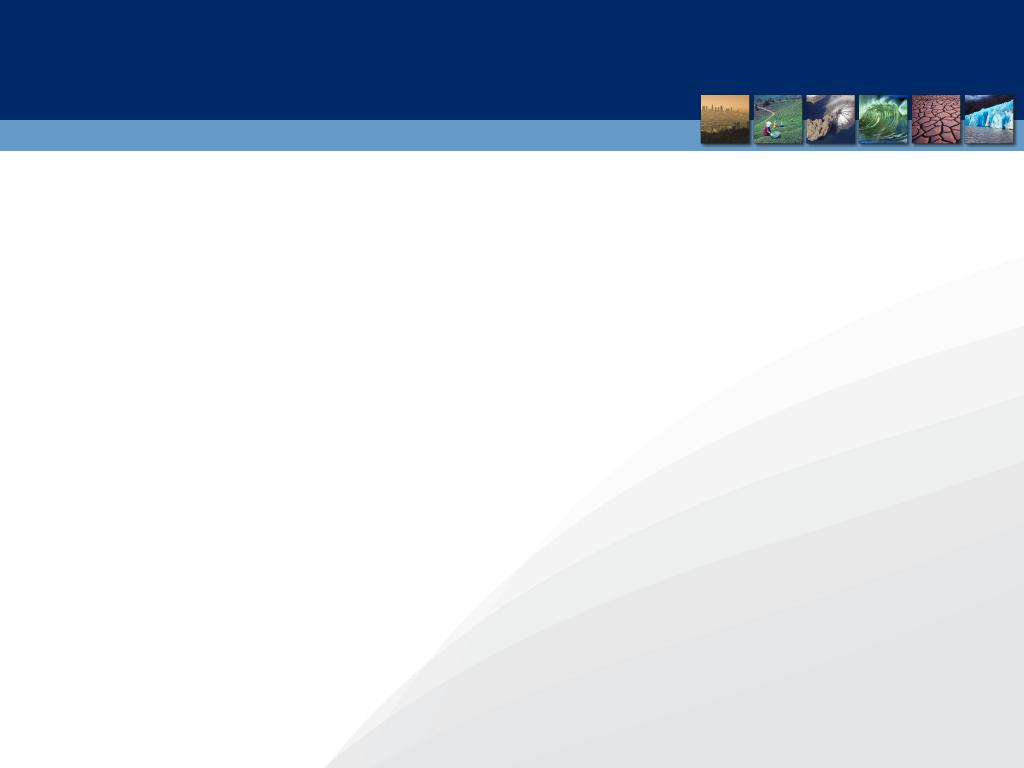 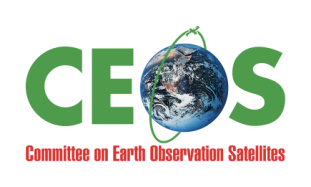 2012 Result
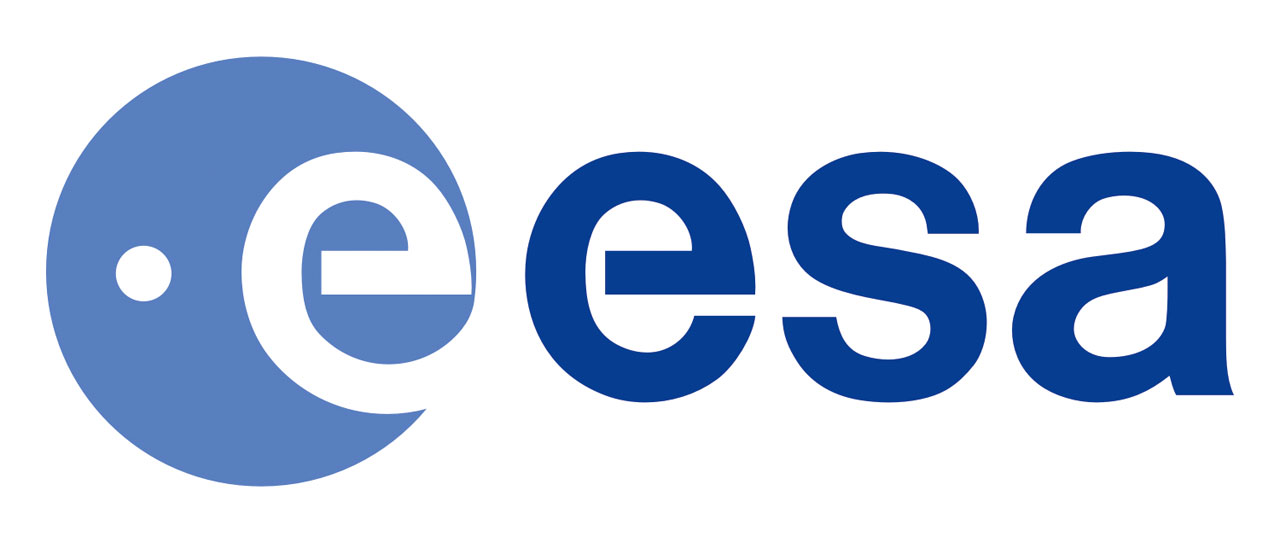 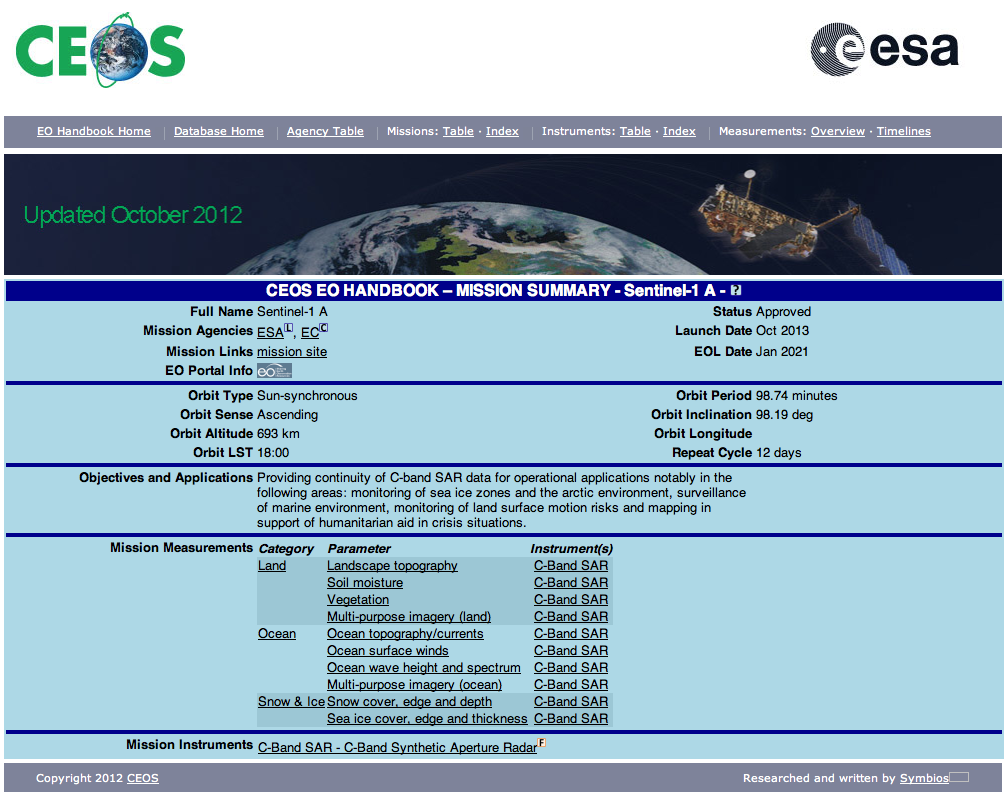 Addition of Mission Measurements
The 26th  CEOS Plenary – Bengaluru, India - 24-27 October, 2012
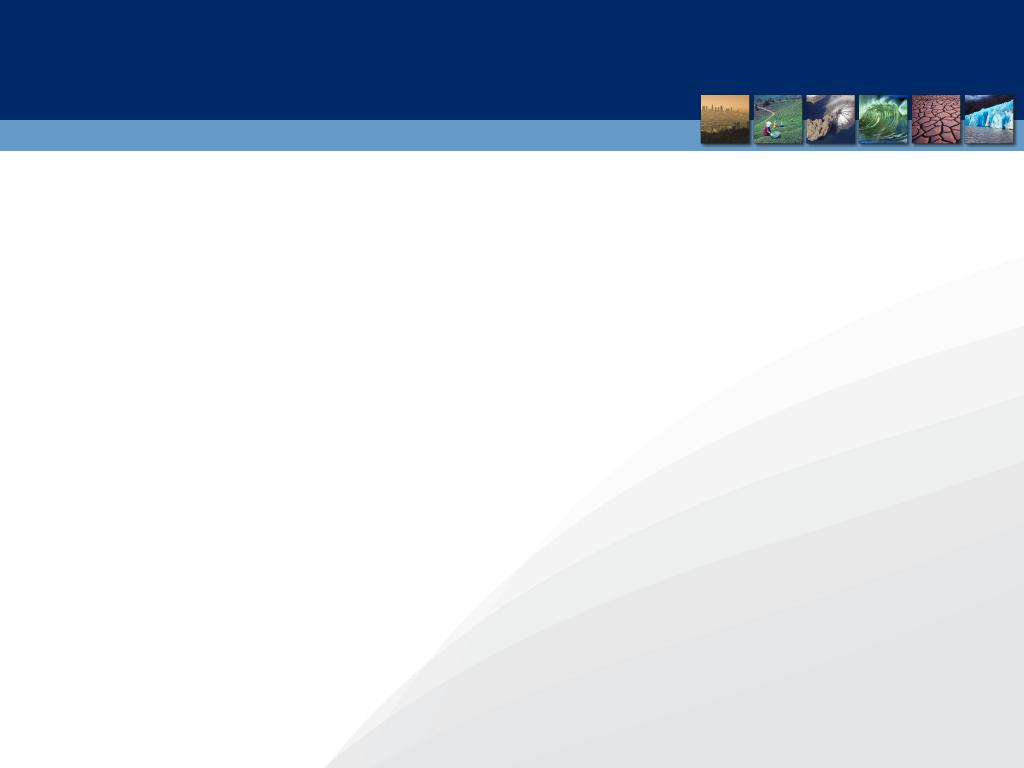 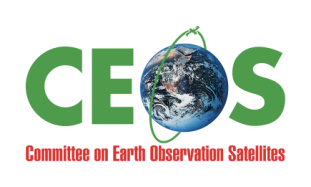 2012 Result
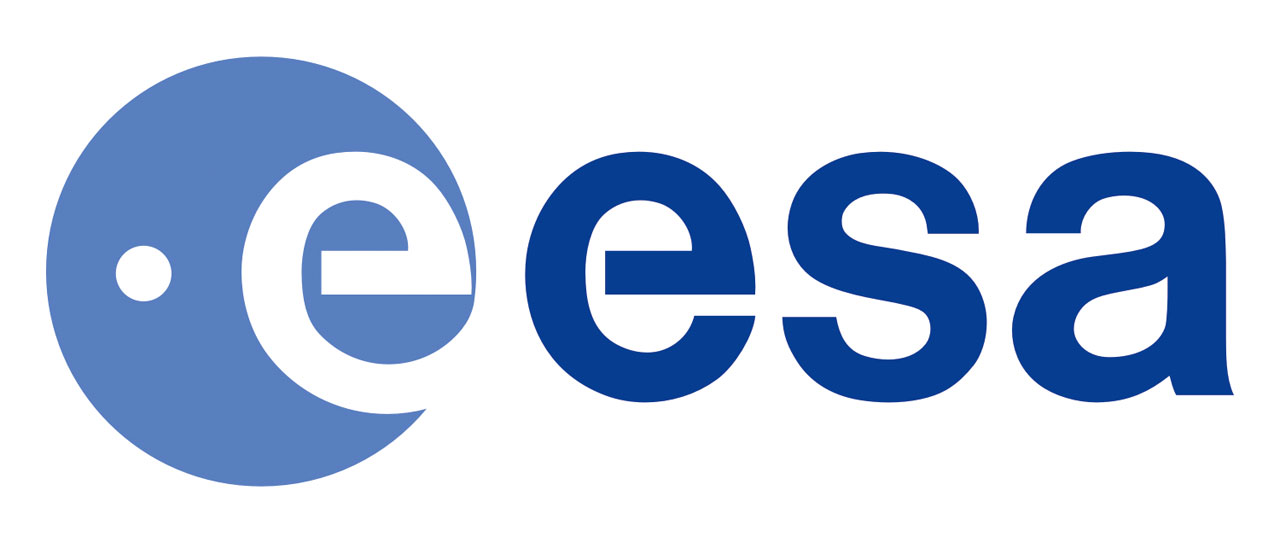 Support to print publication of the Rio+20 EO Handbook
Section 6 instrument type tables; Section 7 timelines; Section 8 and 9 missions and instruments tables

Consolidated and up to date statement of CEOS agency programmes and plans

Expanded data content and analysis functions
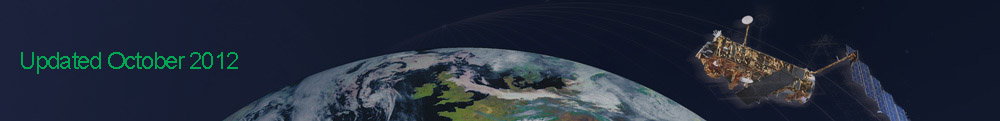 The 26th  CEOS Plenary – Bengaluru, India - 24-27 October, 2012
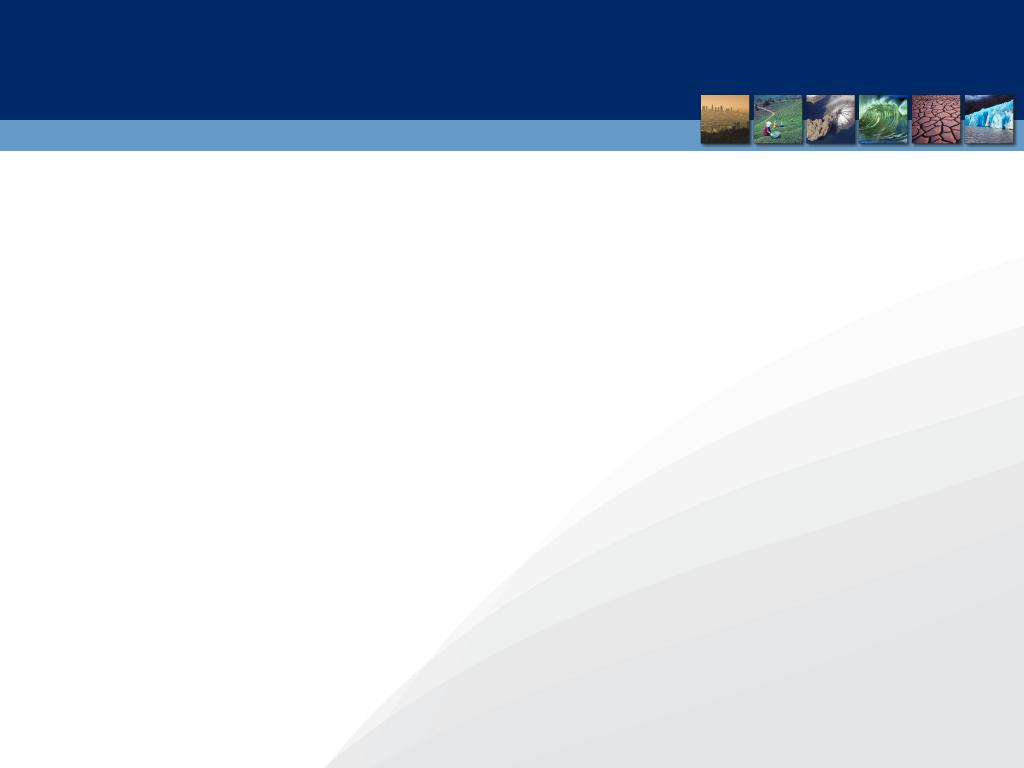 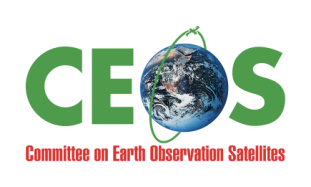 Data Content and Analysis
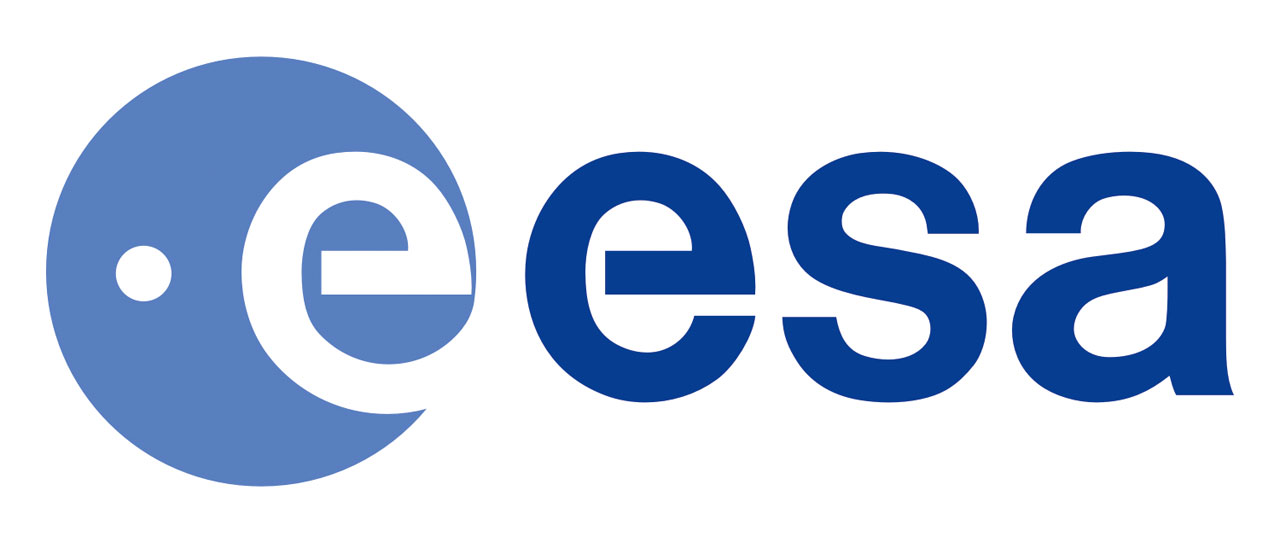 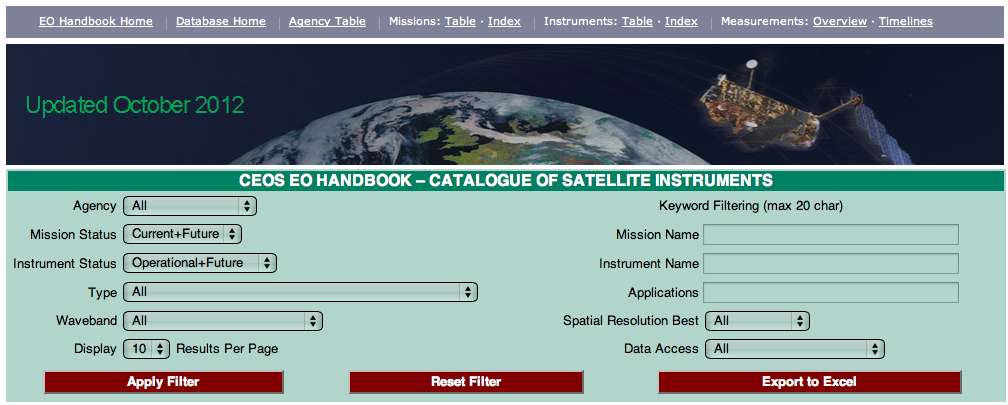 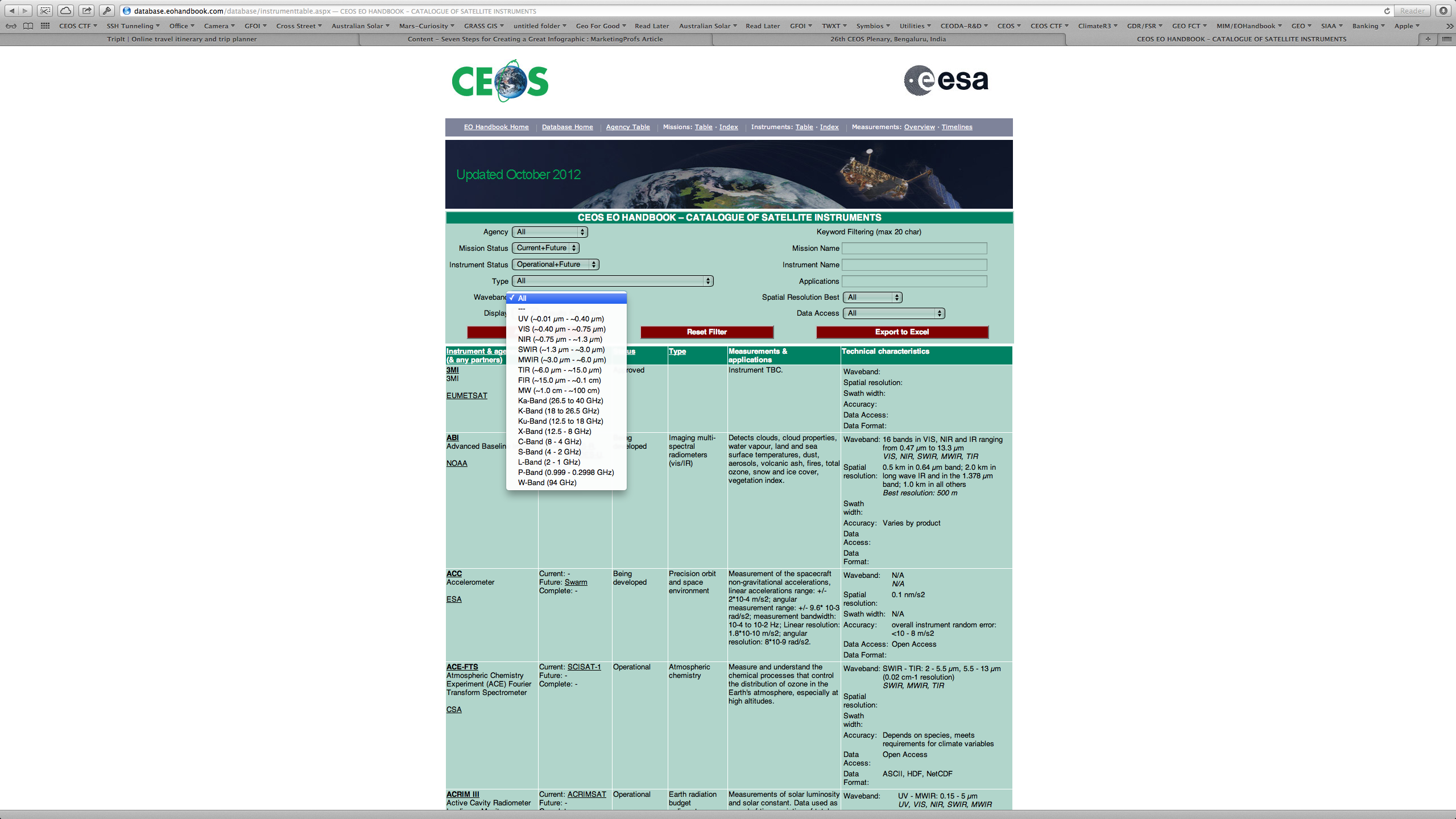 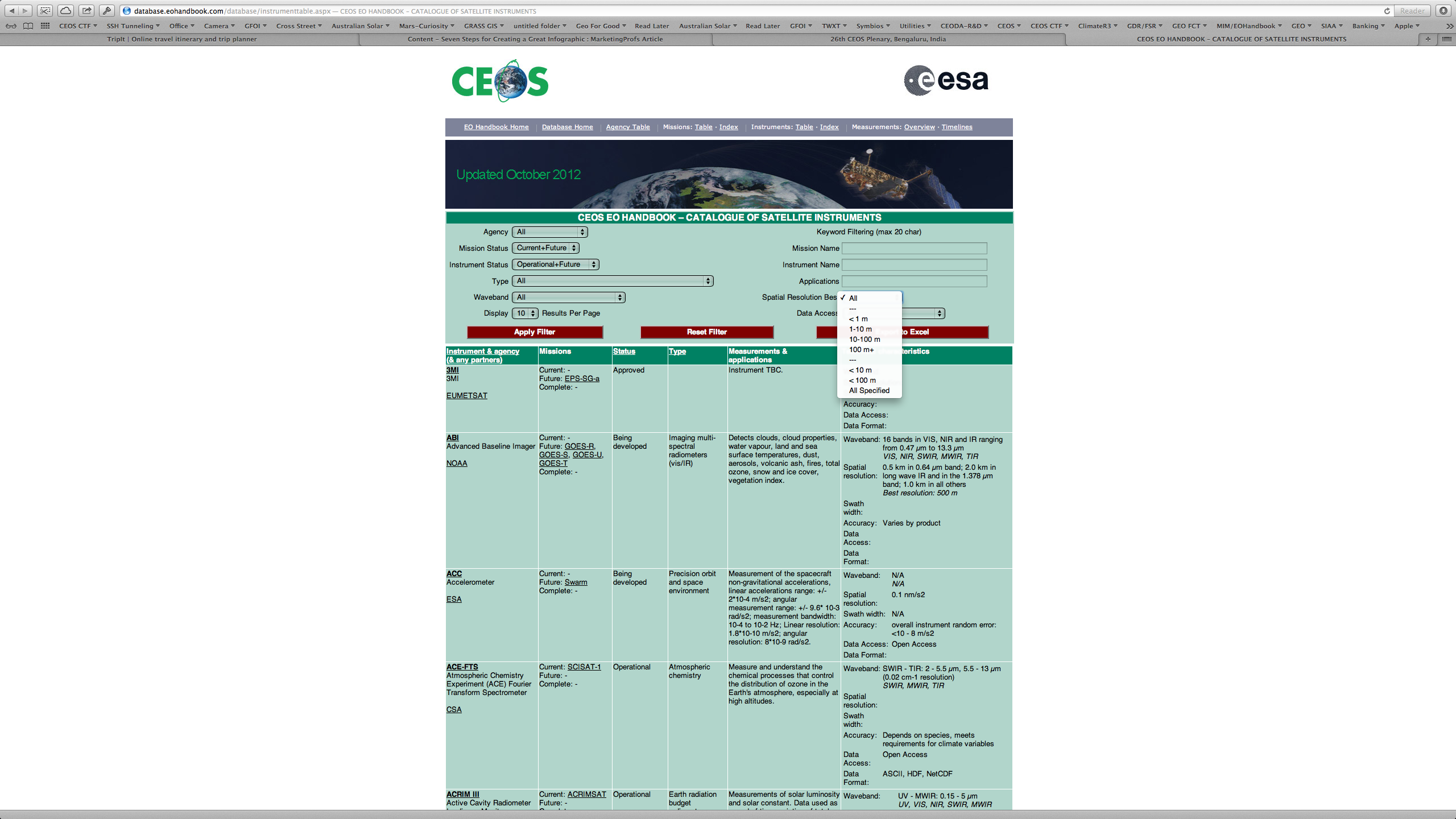 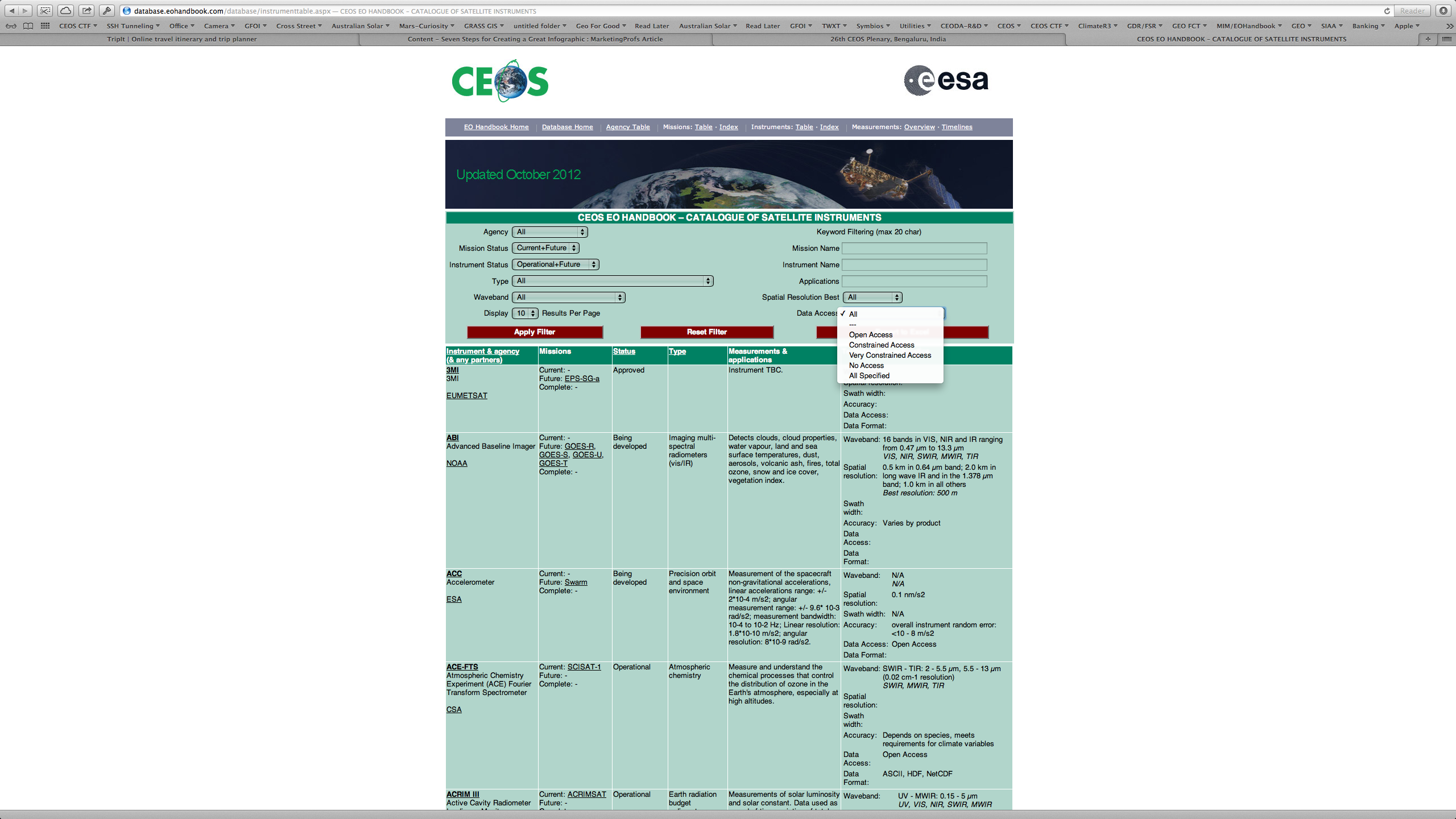 The 26th  CEOS Plenary – Bengaluru, India - 24-27 October, 2012
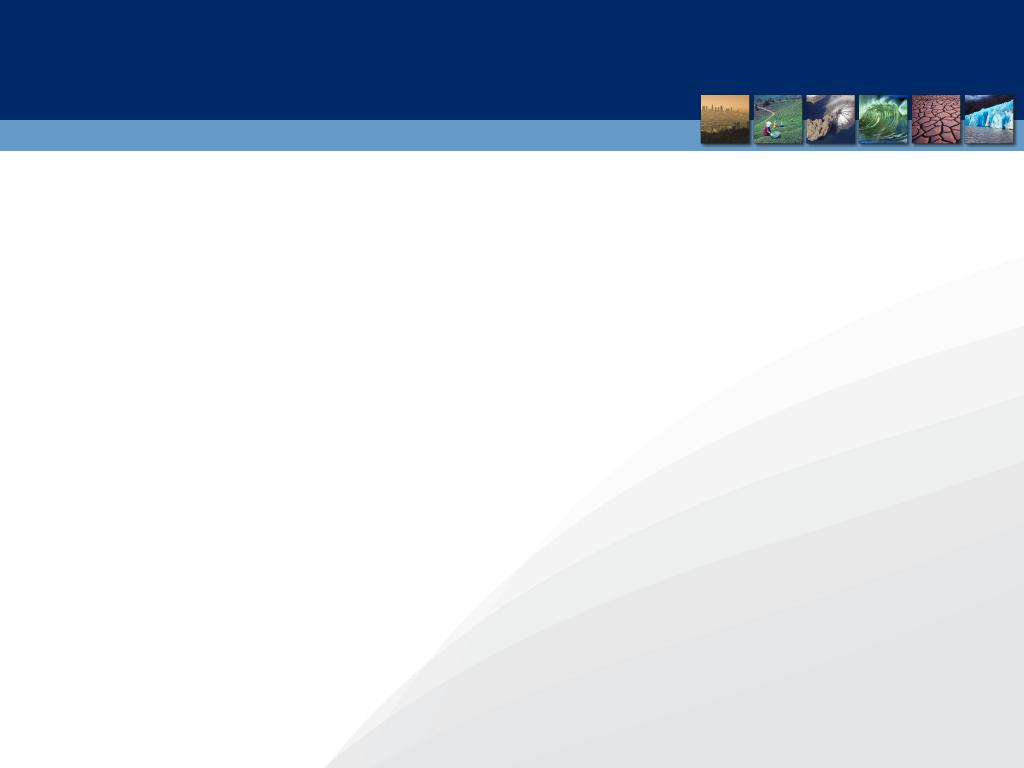 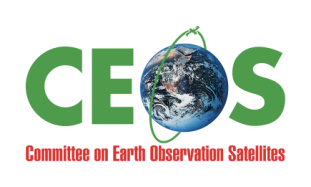 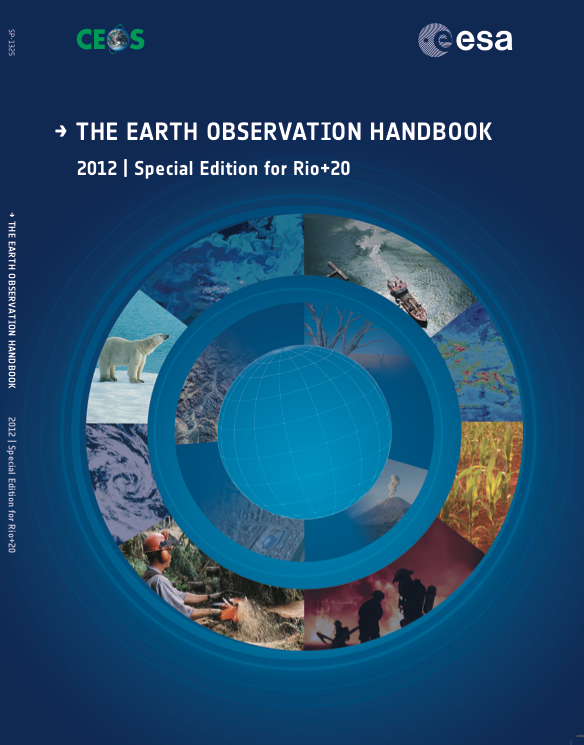 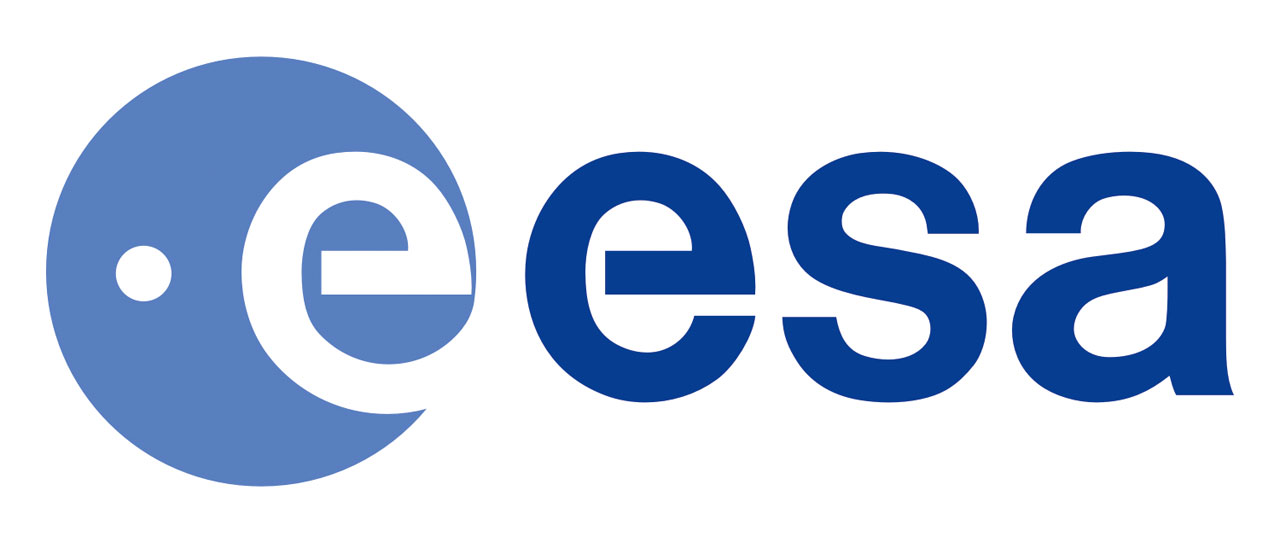 The 26th  CEOS Plenary – Bengaluru, India - 24-27 October, 2012
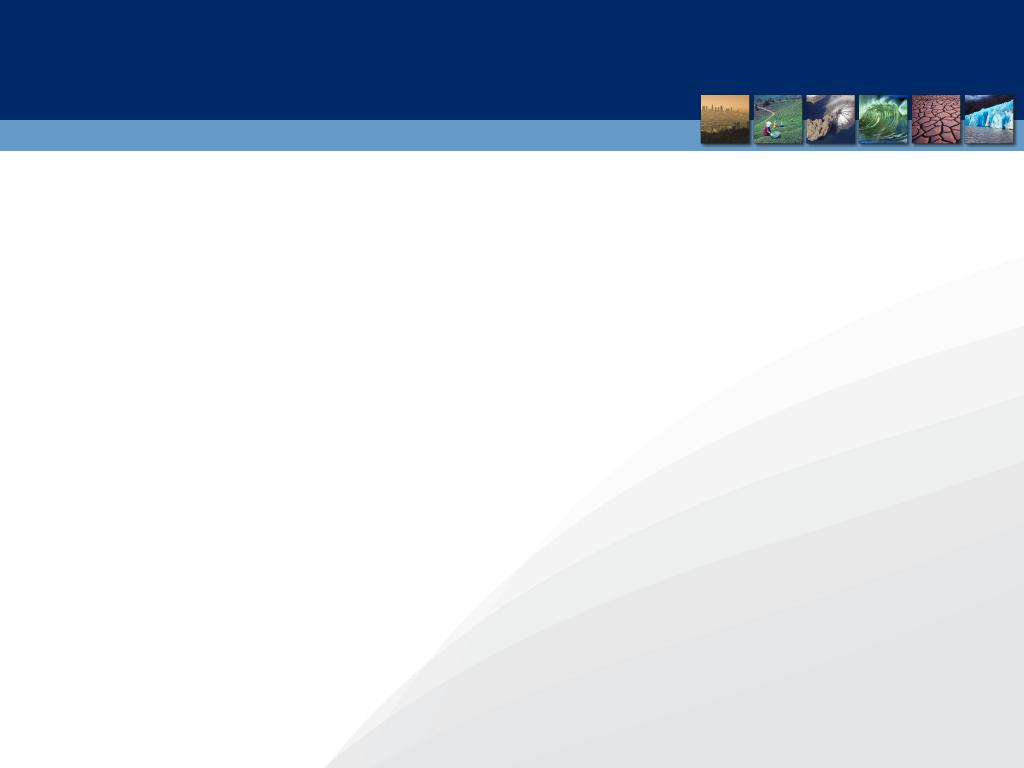 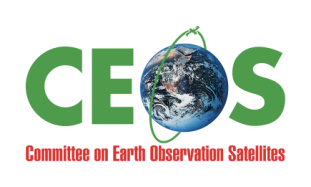 CEOS EO Handbook 
2012 Special Edition
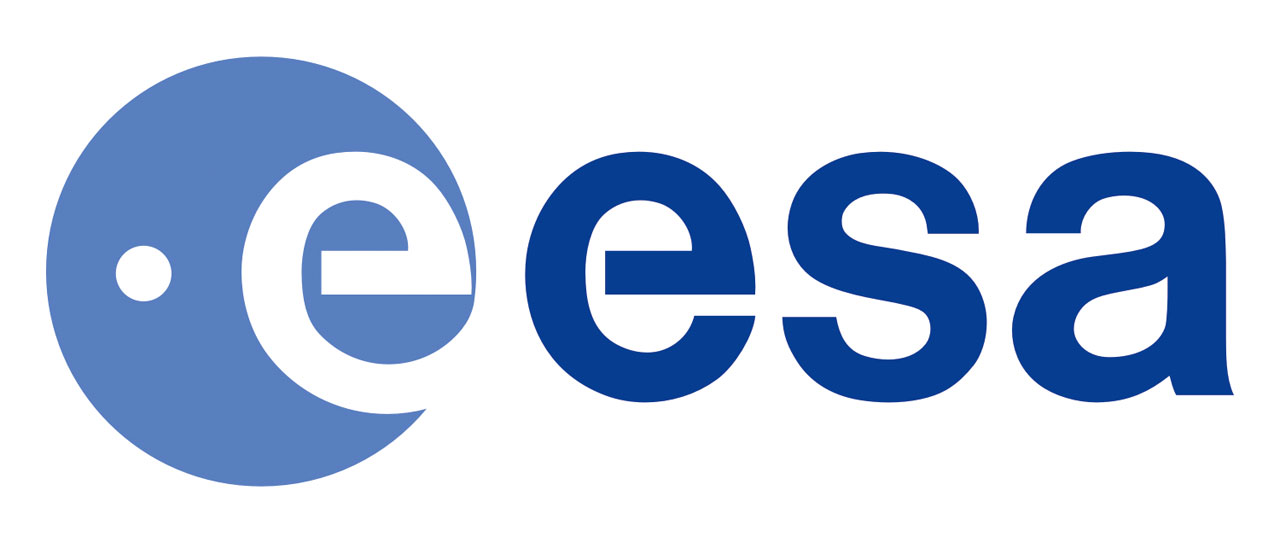 Rio+20 Summit edition; +300 pages; 2500 copies printed – all CEOS agencies included (please confirm receipt!)

Content:
Scientific articles highlighting the important role of satellites in support to UN conventions (climate change, desertification and biodiversity)
Timelines indicating worldwide plans for each of 30 different key Earth system measurements
Tables featuring information on 260 satellite missions and 395 instruments planned for the next 20 years
An interactive database which supports queries of particular agency plans or measurement types (web version)
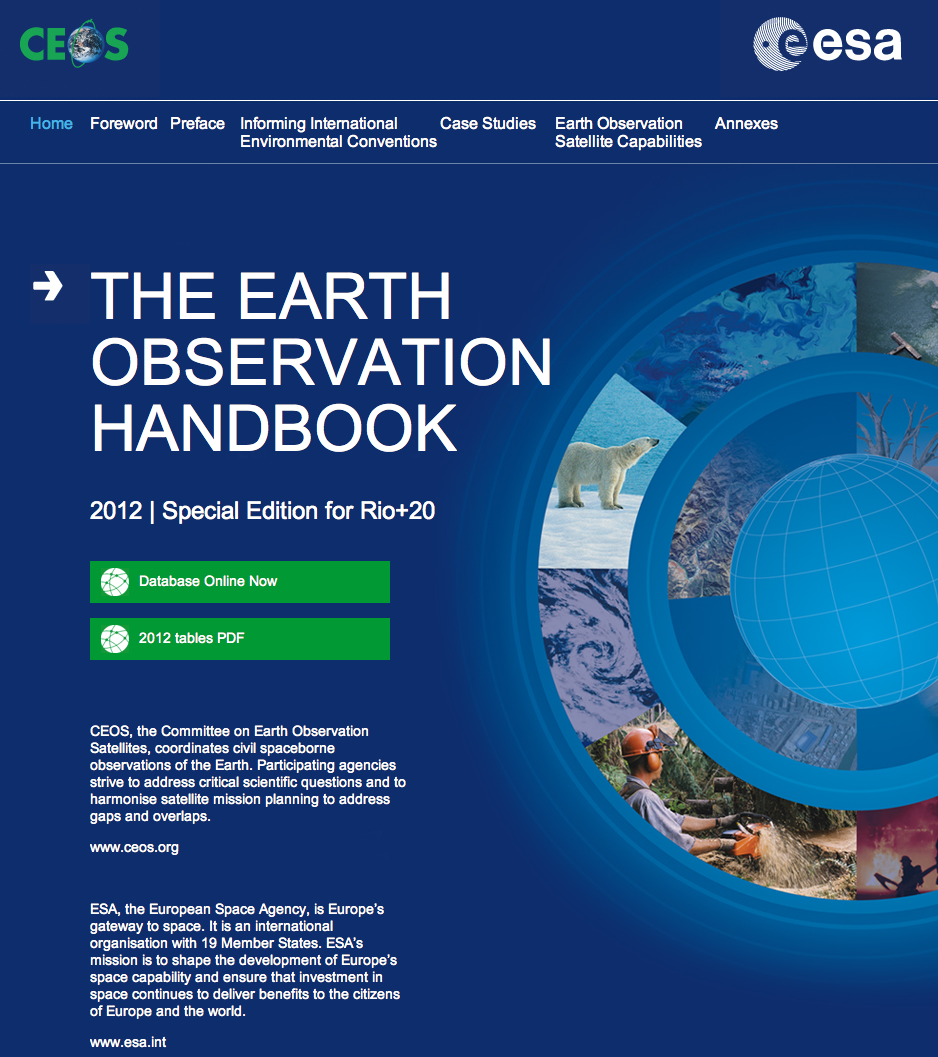 The 26th  CEOS Plenary – Bengaluru, India - 24-27 October, 2012
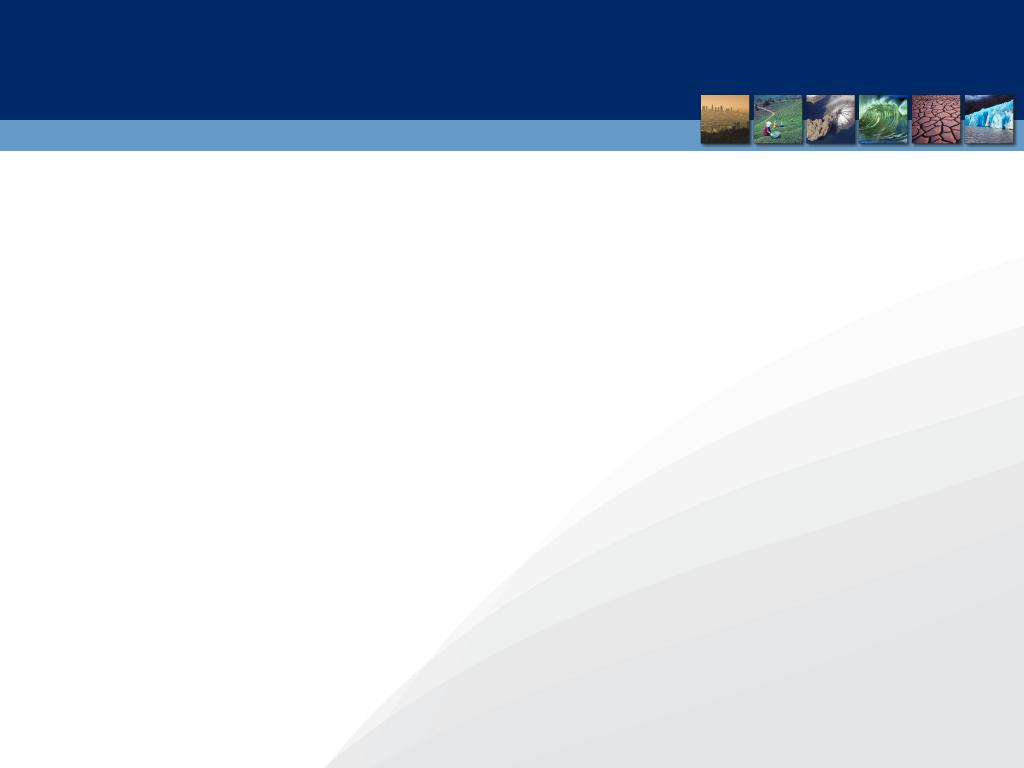 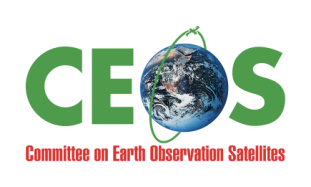 Website User Statisticseohandbook.com
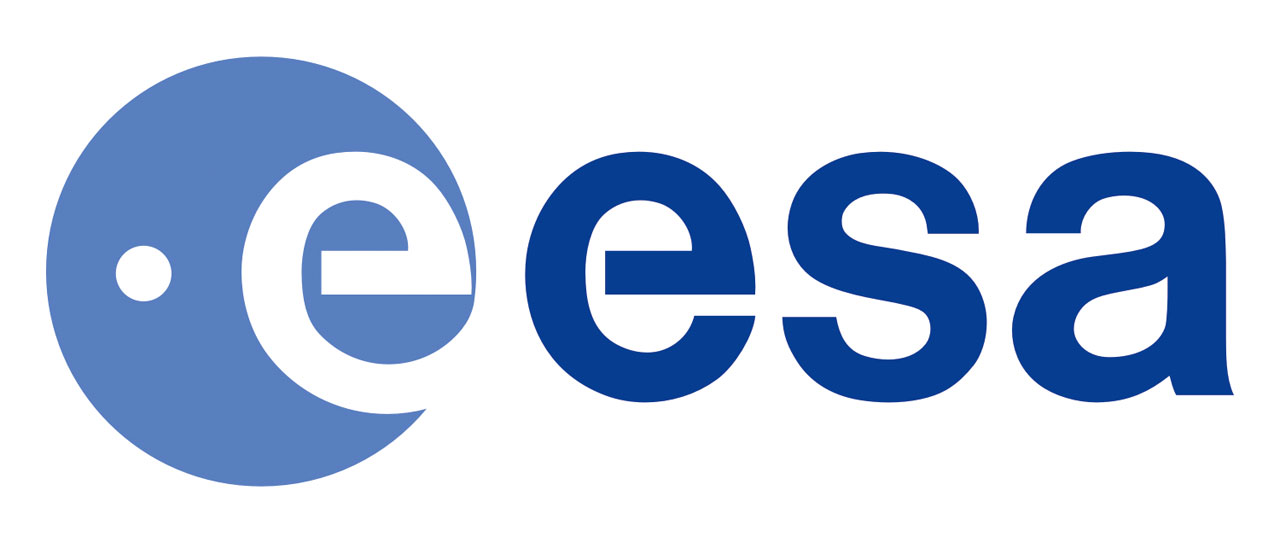 Last 12 months
Total unique visitors: 22,938 (+6% year on year)
Page views: 155,559
New visitors: 60%

Top content
Mission and instrument table and index: 32K views
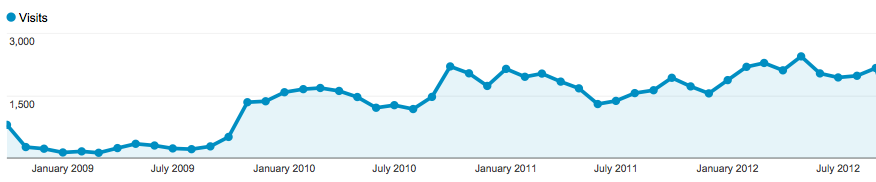 Monthly Visits Since Launch (database)
The 26th  CEOS Plenary – Bengaluru, India - 24-27 October, 2012
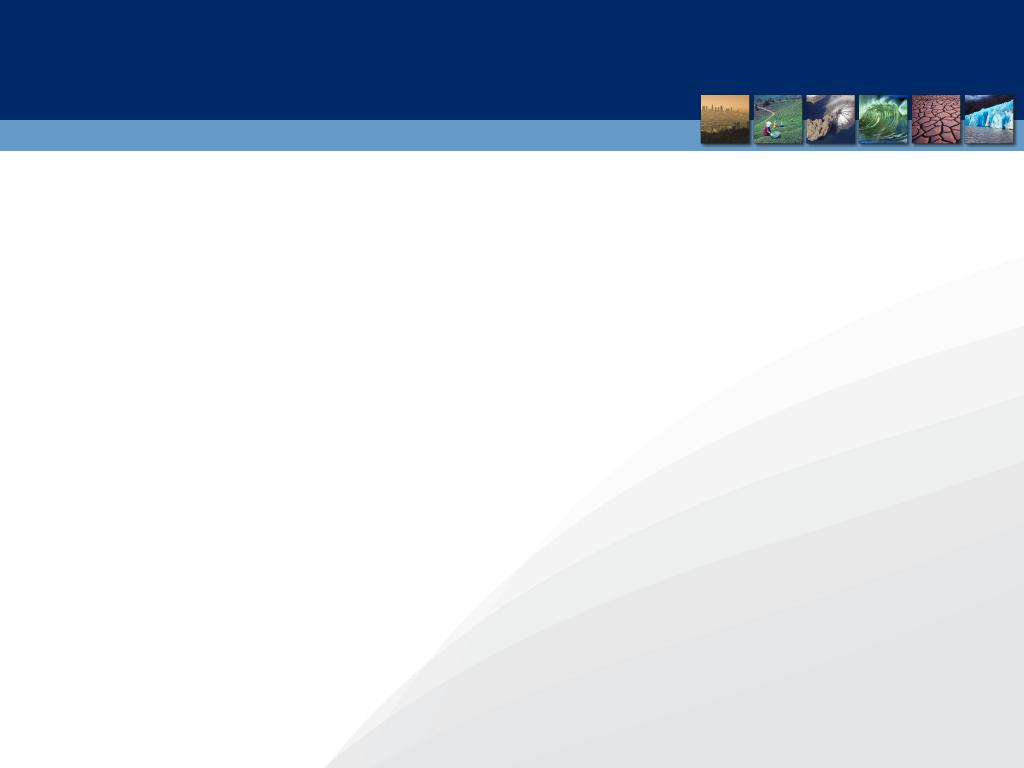 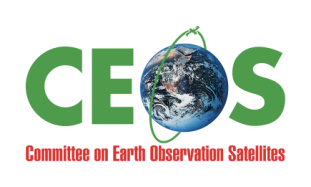 Coordination with WGClimate
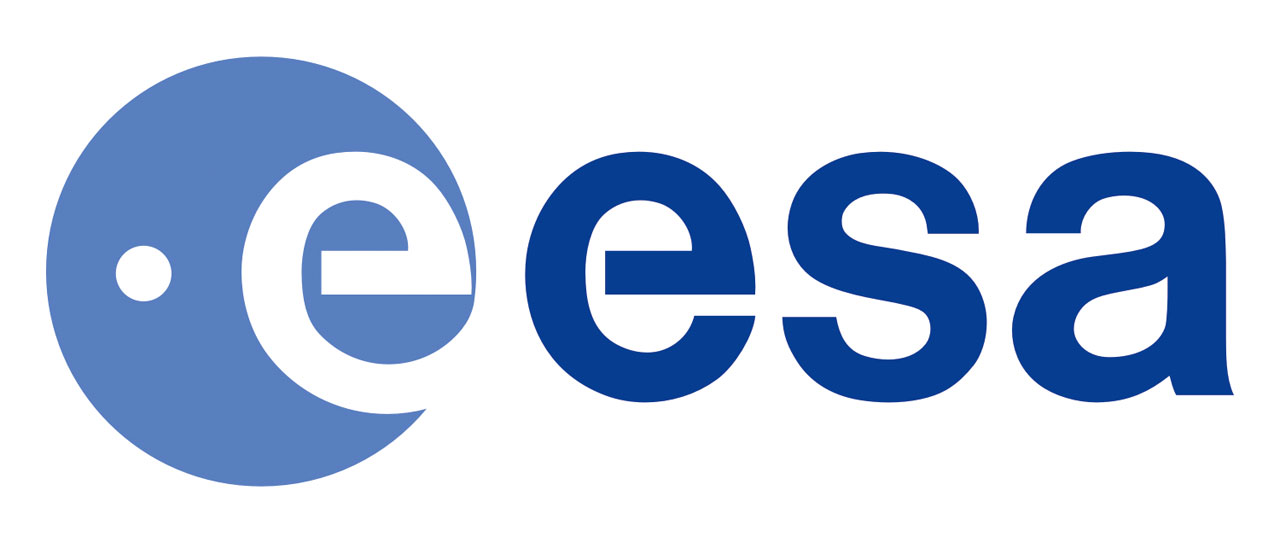 Direct support provided to WGClimate in getting the ECV Inventory out to CEOS agency MIM POCs

On going discussions on integrating ECV Inventory information within the MIM online
Objective always to maximise availability and utility of information gathered: end-to-end analysis within a single information system is valuable and important
Different ‘branding’ of entry points is straightforward

MIM team continues to be responsive in support of this important activity that contributes to the CEOS response to the 2010 GCOS IP

Anticipate further support as a focus of 2013 activities
The 26th  CEOS Plenary – Bengaluru, India - 24-27 October, 2012
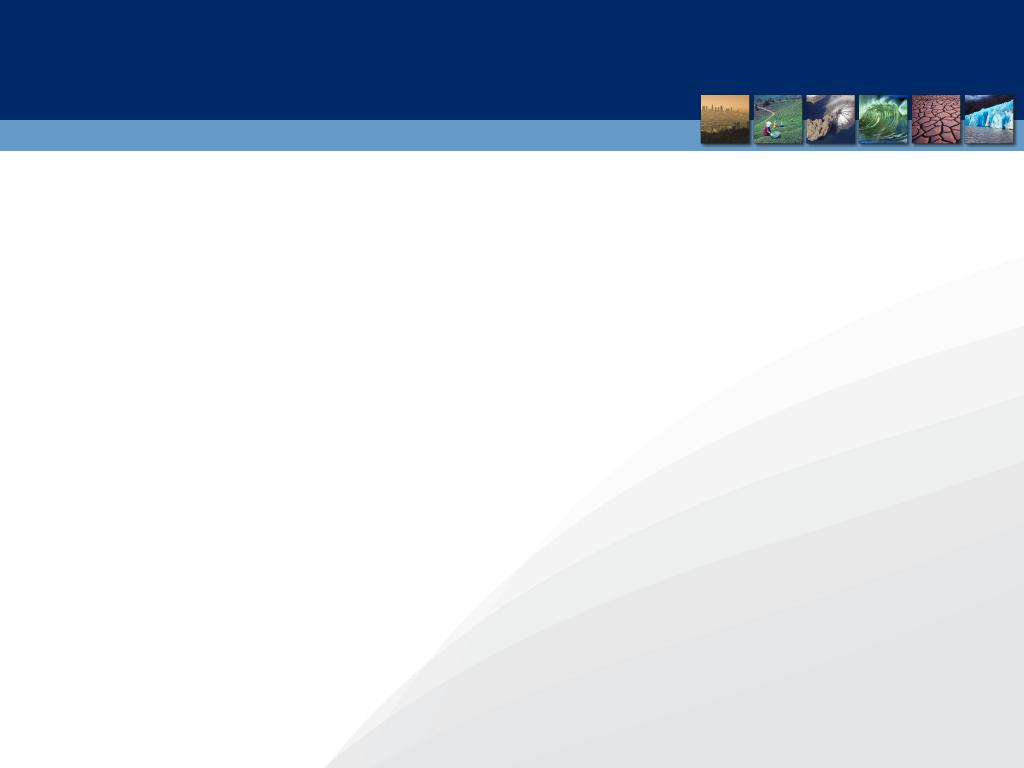 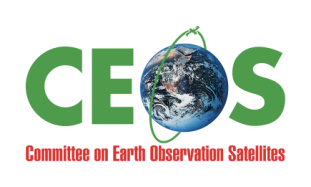 Way Forward
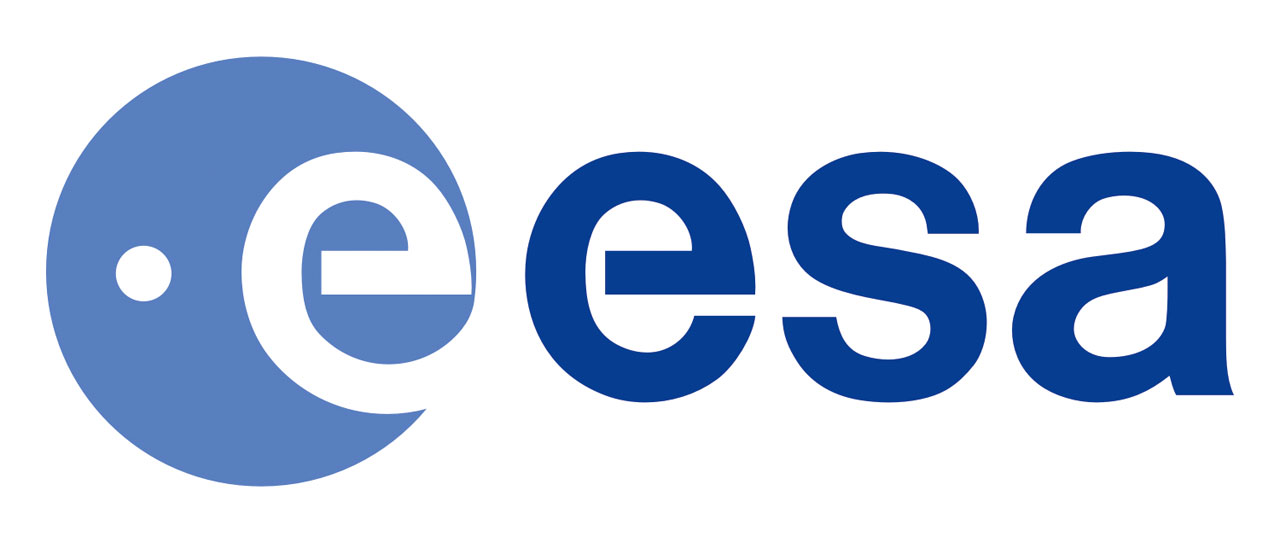 Support to WGClimate and ECV Inventory & survey – expanded MIM capabilities  & content

Continued and further expansion of work with SEO & strengthened support and interaction with CEOS community

Annual updates – call expected in April-May 2013

Continued enhancement of content and utilities for analysis

Further integration and consistency with key sources

EO Handbook print edition is approx. every 3 years as major events to promote CEOS activities permit
The 26th  CEOS Plenary – Bengaluru, India - 24-27 October, 2012
[Speaker Notes: Key source”: EO portal, CGMS, GOS dossier, COVE, SEO database, etc..]
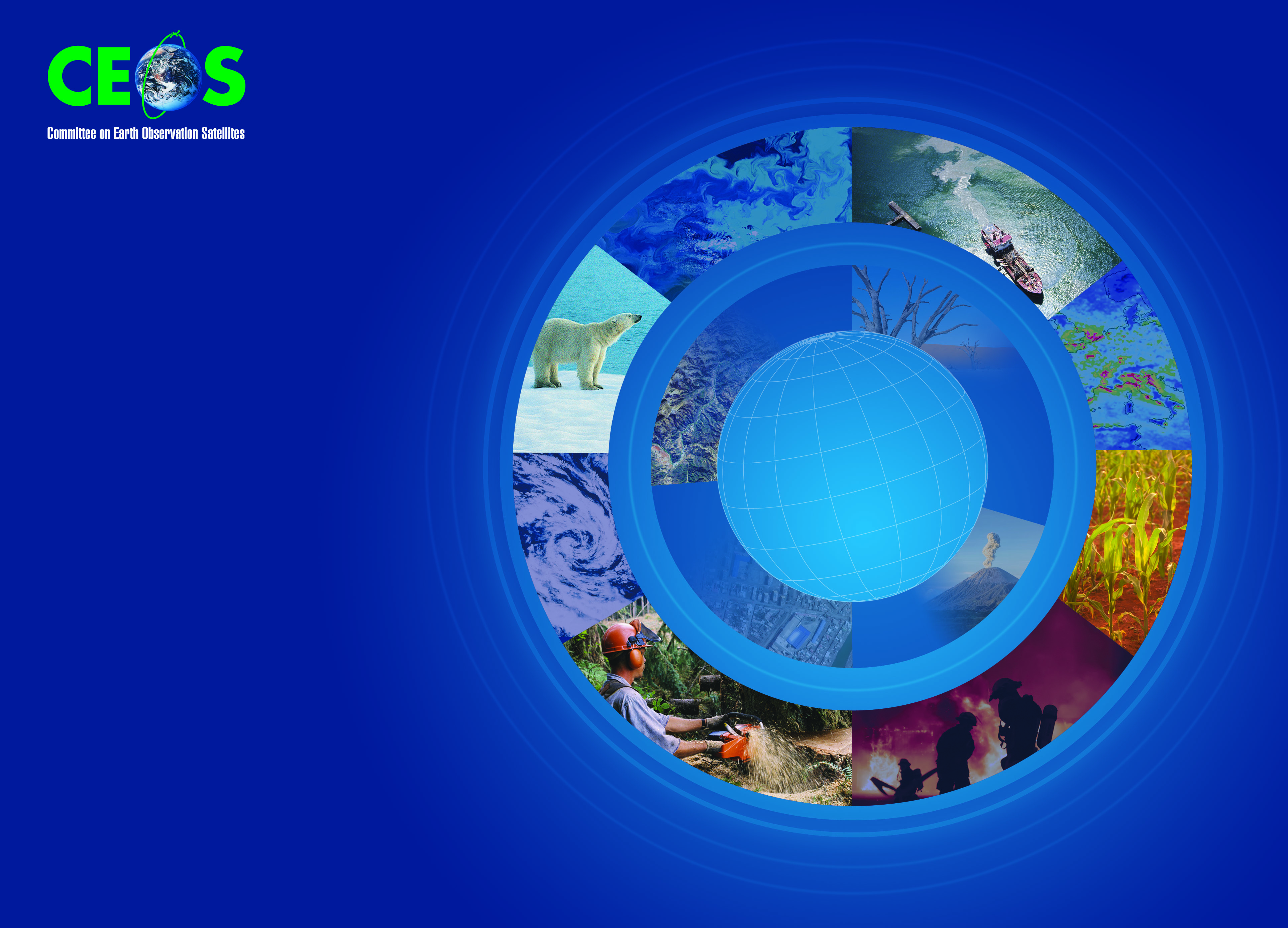 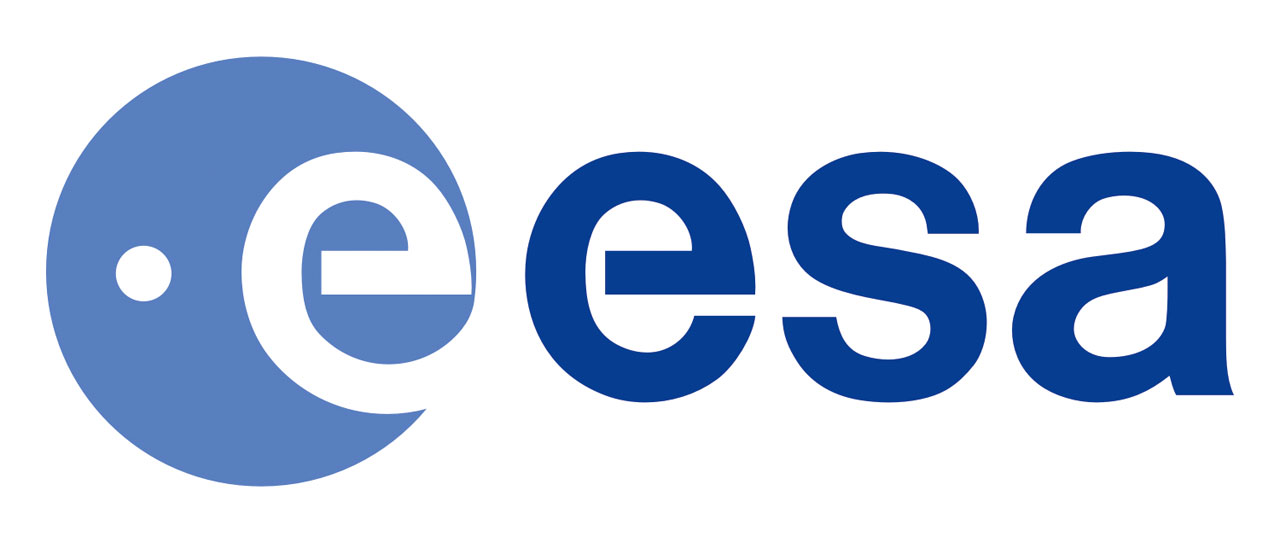 Users & feedback welcome

www.eohandbook.com
database.eohandbook.com